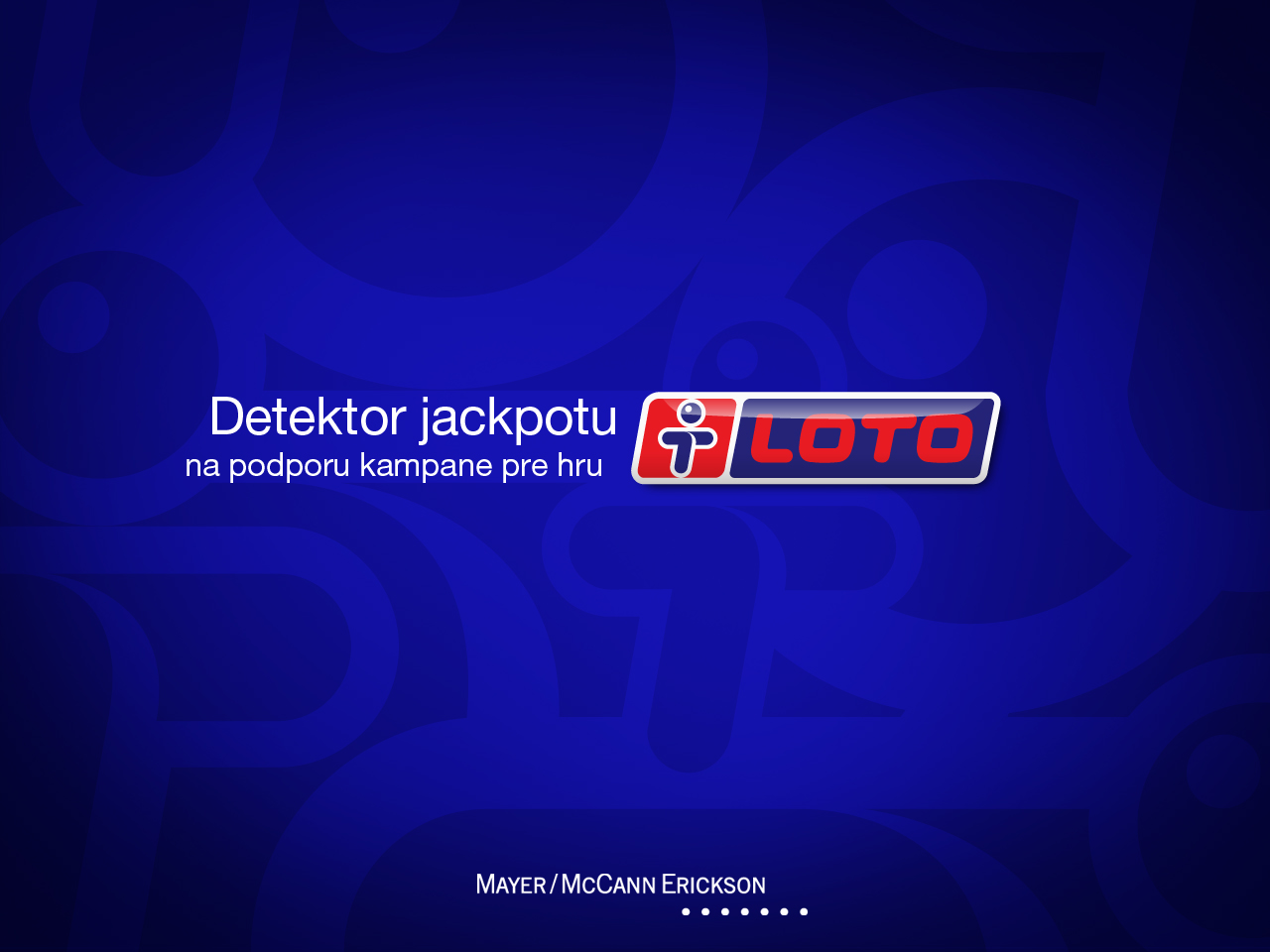 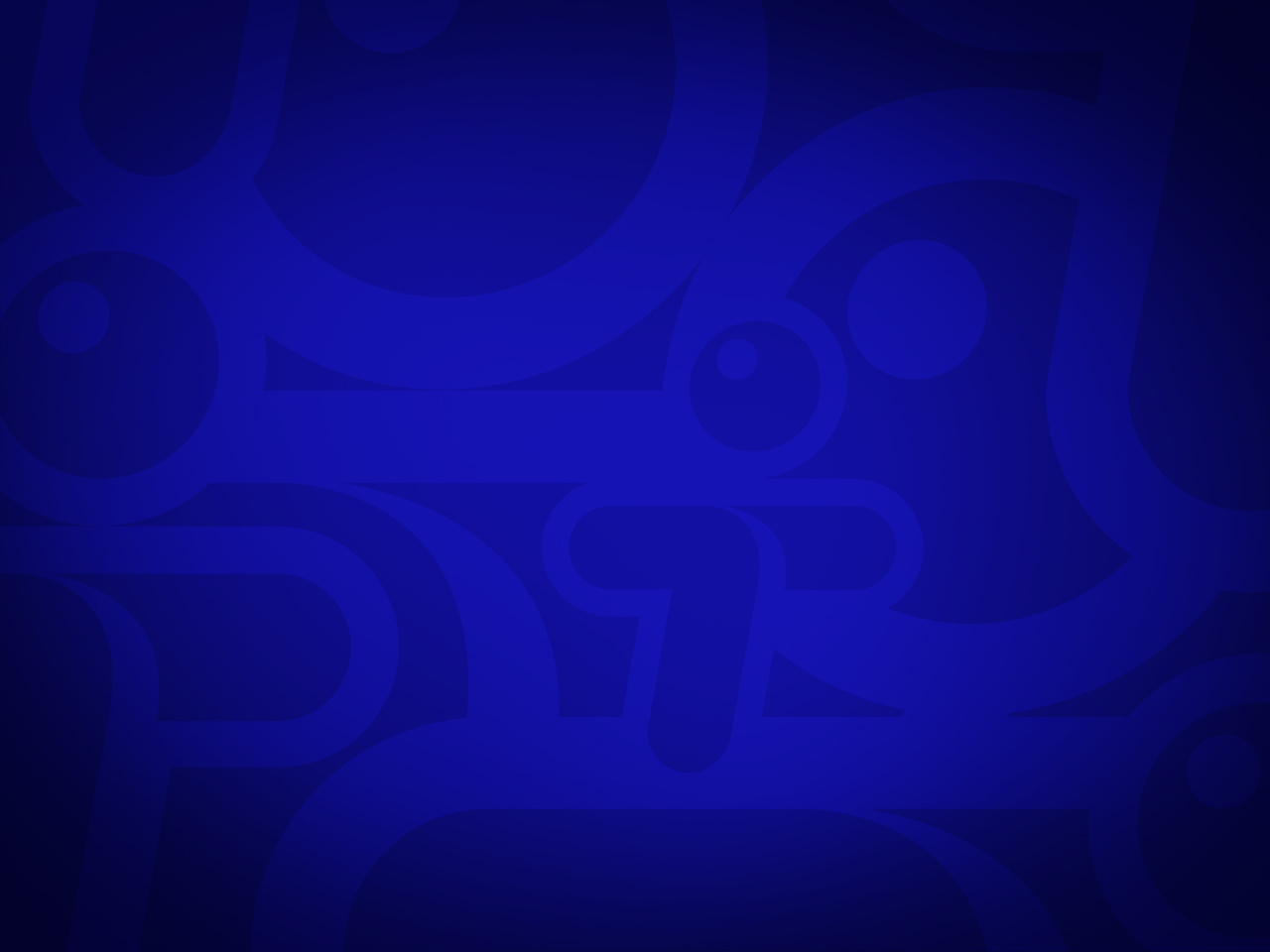 Aplikácia, ktorá pracuje s obrovskou databázou výhier v hre LOTO za niekoľko desaťročí. Vyskúšajte svoje čísla a zistite, či sú ešte „neminuté“ a pripravené vyhrať, alebo či by ste s nimi niekedy niečo veľké vyhrali, ak by ste hrali LOTO.
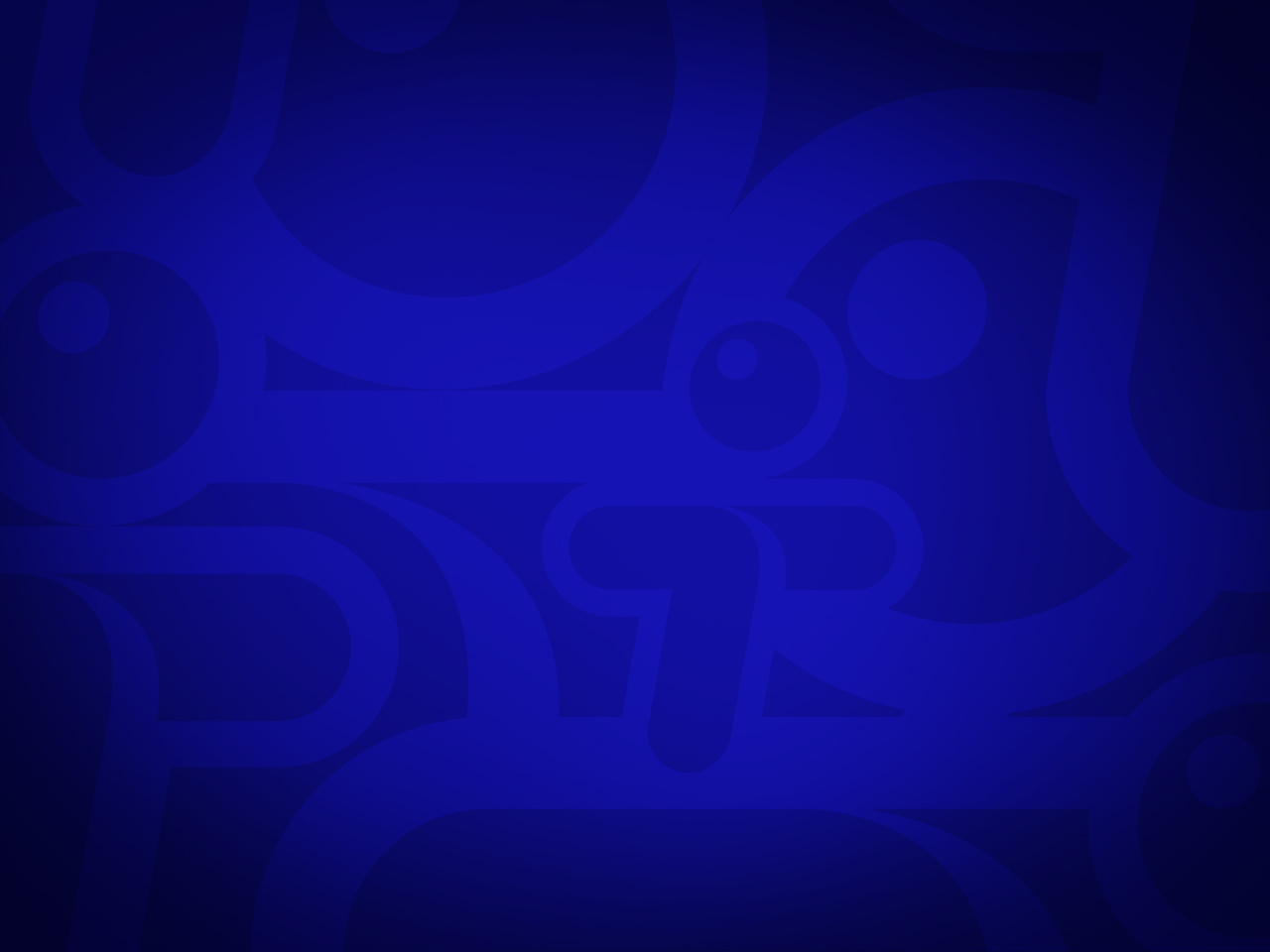